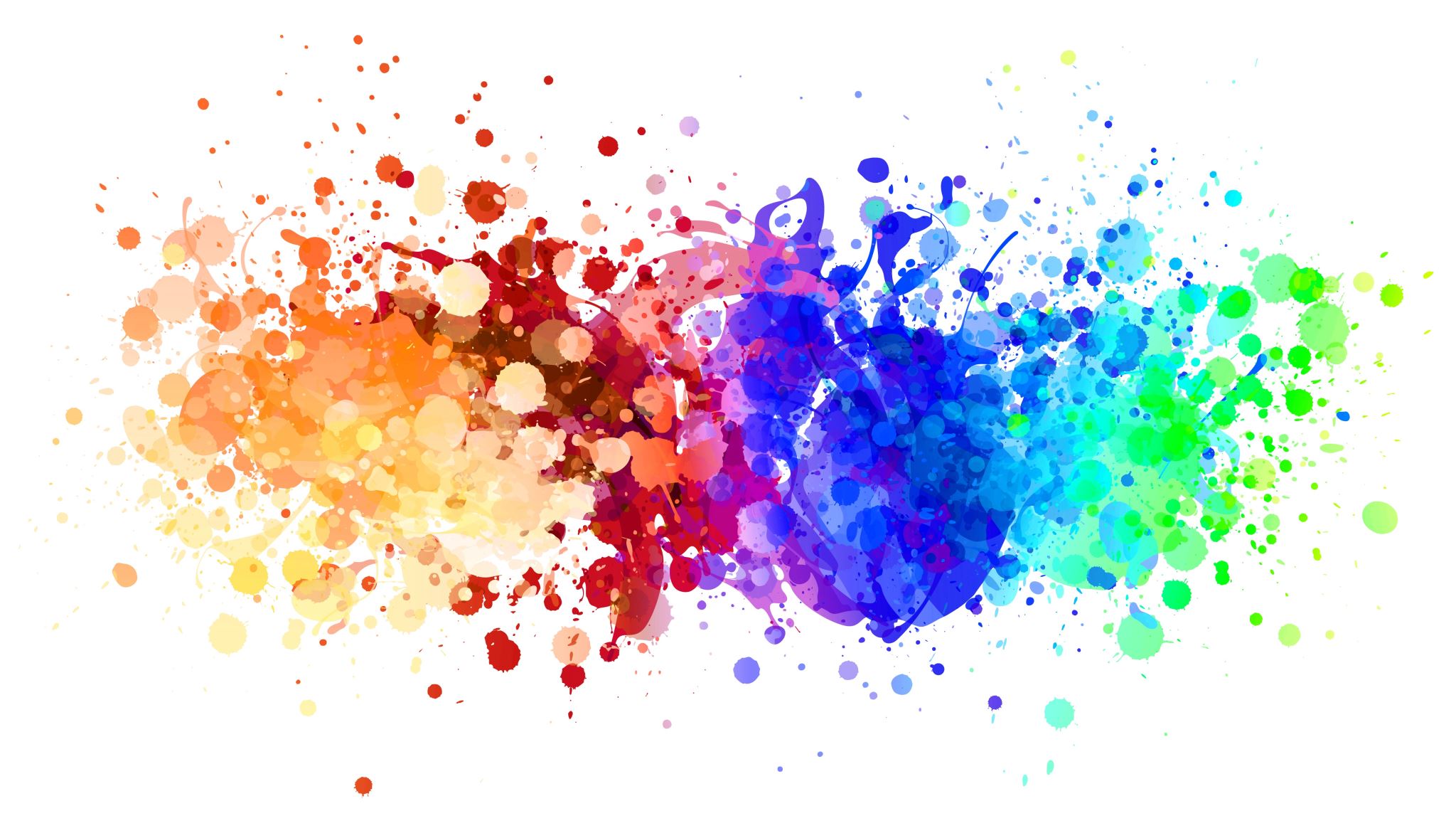 Gospodarka i Administracja Publiczna
EEEKN1-3611SB
Katarzyna Baran
Plan zajęć
Pojęcie władzy dyskrecjonalnej.
Model Davisa.
Rodzaje kontroli.
Ograniczenia kontroli.
Co to jest władza dyskrecjonalna?
Władza dyskrecjonalna
władza dyskrecjonalna «władza organu państwowego, który ma uprawnienia do podejmowania decyzji w konkretnych sprawach w sposób nieskrępowany przepisami»
Model Davisa
Ambiwalencja władzy dyskrecjonalnej wysokich urzędników państwowych oparta na trzech elementach:
ograniczania władzy dyskrecjonalnej,
strukturyzowania władzy dyskrecjonalnej,
kontrolowania władzy dyskrecjonalnej.
Ograniczanie władzy dyskrecjonalnej
Wytyczenie pół wykonywania władzy i określanie ich granic.
Formy ograniczania władzy uznaniowej:
formalistyczne ograniczenia poprzez regulacje i instrukcje przyjmowane przez politycznych nominatów,
kontrola oparta o reguły prawne i polityczne, kodeksy postępowania i szczegółowe zalecenia,
niewielki zakres władzy dyskrecjonalnej, regulowany poprzez reguły polityczne i prawne.
Ograniczanie władzy dyskrecjonalnej
eliminacja pół władzy dyskrecjonalnej i form uznaniowości, które naruszają zasady demokracji przedstawicielskiej oraz kwestię wyznaczenia równowagi między zasadami organizującymi porządek polityczny a koniecznością elastycznego działania administracji i skojarzoną z nią uznaniowością,
stosowanie szerokiego zakresu władzy uznaniowej wysokich urzędników, dostrzegając konieczność elastyczności działania w policentrycznej rzeczywistości,
ograniczenia poprzez wprowadzenie mechanizmu biurokracji reprezentatywnej.
Ograniczanie władzy dyskrecjonalnej
ograniczenie władzy w sferze publicznej,
uprawomocnienie decyzji administracyjnych, 
normatywna zgodność z wartościami podzielanymi w sferze publicznej,
istotne znaczenie komunikacji.
Strukturyzowanie uznaniowości
określanie sposobów wykonywania władzy uznaniowej przez wysokich urzędników państwowych, 
posłużenie się normą kierunkową, 
zasób pomysłów,
pośrednie sterowanie.
Kontrolowanie uznaniowości
Korekta decyzji urzędniczych.
Formy kontroli:
prawna,
demokratyczna,
publiczna,
organizacyjna,
środowiskowa.
Kontrola władzy dyskrecjonalnej
Wyróżnia się kontrolę:
parlamentarną,
egzekutywy,
sądową,
środowiskową,
aktorów niepublicznych.
Kontrola parlamentarna
Parlamentarna odpowiedzialność ministrów
Jeden z najważniejszych mechanizmów kontroli. 
Ministrowie nadzorują poszczególne segmenty administracji.
Odpowiedzialność polityczna ministra.
Parlamentarna odpowiedzialność ministrów
Źródło: https://portalstatystyczny.pl/polski-rzad-najliczniejszy-w-europie/
Żródło: https://www.gov.pl/web/premier/rada-ministrow
Alokacja środków publicznych i kontrola ich wykorzystania
Jeden z najskuteczniejszych sposobów kontrolowania administracji. 
Funkcja rozwojowa. 
Kontrola parlamentarna w zakresie legalności, efektywności i skuteczności wydatkowania środków publicznych. 
Kontrola ex ante i ex post.
Alokacja środków publicznych i kontrola ich wykorzystania
Komisje parlamentarne
Instrument zwyczajowy, stosowany kiedy inne narzędzia dostępne legislatywie okazują się nieskuteczne.
Przedmiot prac komisji.
Tworzenie systemowych rozwiązań o charakterze instytucjonalnym służących wyeliminowaniu w przyszłości podobnych słabości i zagrożeń.
Komisje śledcze
Komisja śledcza do zbadania okoliczności porwania i zabójstwa Krzysztofa Olewnika
Komisja śledcza do zbadania okoliczności tragicznej śmierci byłej posłanki Barbary Blidy
Komisja śledcza do zbadania prawidłowości i legalności działań oraz występowania zaniedbań i zaniechań organów i instytucji publicznych w zakresie zapewnienia dochodów Skarbu Państwa z tytułu podatku od towarów i usług i podatku akcyzowego
Komisja śledcza do zbadania prawidłowości i legalności działań organów i instytucji publicznych wobec podmiotów wchodzących w skład Grupy Amber Gold
Komisja Śledcza do zbadania prawidłowości prywatyzacji Powszechnego Zakładu Ubezpieczeń Spółka Akcyjna
Komisja śledcza do zbadania sprawy przebiegu procesu legislacyjnego ustaw nowelizujących ustawę z dnia 29 lipca 1992 o grach i zakładach wzajemnych
Komisja śledcza do zbadania sprawy zarzutu nielegalnego wywierania wpływu na funkcjonariuszy policji, służb specjalnych, prokuratorów i osoby pełniące funkcje w organach wymiaru sprawiedliwości
Komisja śledcza ds. banków i nadzoru bankowego
Komisja śledcza w sprawie afery Rywina
Komisja śledcza w sprawie PKN Orlen
Zadośćuczynienie za straty spowodowane wadliwymi decyzjami organów państwa
Decyzje podjęte w sposób proceduralnie wadliwy.
Przepisy te z reguły nie przewidują osobistej odpowiedzialności urzędników.
Zadośćuczynienie za straty spowodowane wadliwymi decyzjami organów państwa
Sprawa Marka Kubali.
Rozdzielone bliźniaczki. 
Sprawa Tomasza Komendy.
Interpelacje i zapytania poselskie
Najprostsza forma kontroli parlamentarnej. 
Zwrócenie uwagi opinii publicznej. 
Tematy kontrowersyjne. 
Eliminacja dysfunkcjonalności administracji publicznej.
Liczba interpelacji:
https://www.sejm.gov.pl/sejm9.nsf/agent.xsp?symbol=RINTERPELACJE&NrKadencji=9&Typ=INT
Przegląd i weryfikacji przepisów wykonawczych
Weryfikacja poprawności i zgodności przepisów wykonawczych wydawanych przez urzędników z intencją legislatywy wyrażoną poprzez ustawy.
Kontrola realizacji budżetu
Jeden w najważniejszych instrumentów parlamentarnej kontroli nad administracją publiczną. 
Ocena legalności, skuteczności i efektywności wydatkowania środków publicznych. 
Odpowiednie instytucje publiczne lub komisje parlamentarne.
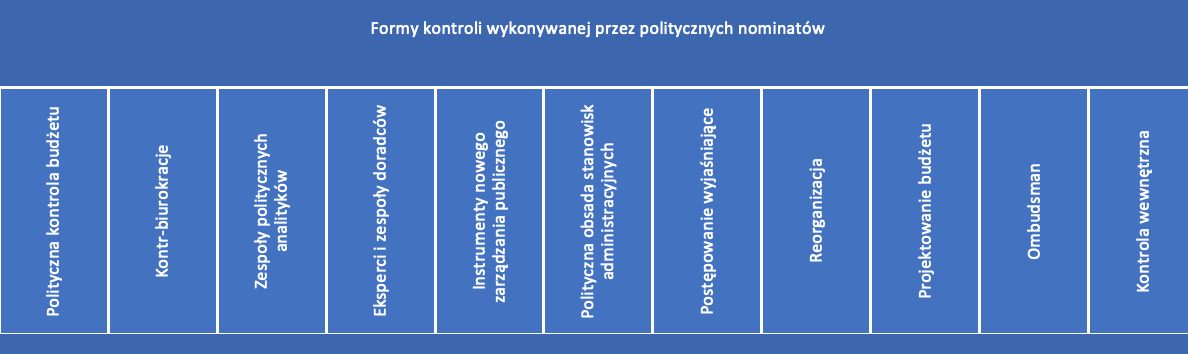 Kontrola egzekutywy
Polityczna kontrola budżetu
Sprawowana przed niezależne, wyspecjalizowane instytucje.
Rząd ze stabilną większością.
Kontr-biurokracje
Tworzenie struktur organizacyjnych ulokowanych poza systemem administracji publicznej celem kontrolowania jej działań. 
Przeciwwaga dla administracji publicznej.
Zespoły politycznych analityków
Niezależne i obiektywne źródła informacji.
Przełamywanie monopolu wiedzy i informacji.
Zespoły analityków bezpośrednio podlegają premierowi i składają się z zaufanych współpracowników lub też w ich skład wchodzą niezależni konsultanci.
Eksperci i zespoły doradców
Funkcja paralelna wobec politycznych zespołów doradców. 
Ograniczają zjawisko asymetrii wiedzy i informacji.
Instrumenty NPM
Przeciwwaga dla monopolu wiedzy i informacji administracji publicznej. 
Instrumenty NPM.
Polityczna obsada stanowisk administracyjnych
Rozszerzenie zakresu politycznych nominacji w administracji publicznej. 
Zapewnienie lojalnych, zaufanych i zaangażowanych współpracowników. 
Wzrost jakości kontroli politycznej nad administracją.
Pełnomocnicy rządu: https://www.gov.pl/web/premier/pelnomocnicy-rzadu-i-prezesa-rm3
Postępowanie wyjaśniające
Inspekcje prowadzone przez wyspecjalizowane agencje publiczne. 
Działają w sposób permanentny lub ad hoc. 
Kontrola legalności, gospodarności, efektywności i skuteczności wydatkowania środków publicznych.
Reorganizacja
Jeden z kluczowych sposobów kontrolowania administracji publicznej. 
Wprowadzanie zmian w zakresie celów, zasad, mechanizmów i struktur działania, które w sposób instytucjonalny skutkować powinny większą subordynacją urzędników wobec swoich politycznych zwierzchników.
Sposobem kontrolowania administracji, mieszczącym się w formule reorganizacji, jest jej fragmentaryzacja, polegająca na dekompozycji dużych struktur organizacyjnych na małe, wyspecjalizowane jednostki.
Projektowanie budżetu
Tworzenie budżetu dla realizacji zadań.
Możliwość premiowania. 
Marginalizowanie roli urzędów.
Ombudsman
ombudsman [ang. < szwedz.], samodzielny, centralny organ państwowy, zajmujący się przede wszystkim ochroną praw jednostki, powiązany bezpośrednio z parlamentem i z reguły wybierany przez parlament.
Ombudsman
Możliwość dochodzenia swoich praw przez obywateli względem organów państwa. 
Formalna część systemu aparatu państwa. 
Szeroki zakres autonomii i niezależności od władzy wykonawczej.
Kontrola wewnętrzna
Kontrola działalności publicznej bez udziału zewnętrznych mechanizmów kontroli. 
Starannie wyselekcjonowani urzędnicy cechują się wyższym poczuciem wartości publicznej i kompetencjami niż pozostali pracownicy.
Kontrola sądowa
Tocqueville, analizując dziewiętnastowieczną amerykańską demokrację zauważa: „Można też powiedzieć, że społeczeństwo dysponuje tylko dwoma sposobami zmuszania urzędników do posłuszeństwa wobec prawa. Może powierzyć jednemu urzędnikowi władzę kierowania pozostałymi i zwalniania ich w razie nieposłuszeństwa. Może też zobowiązać trybunały do stosowania kar sądowych w wypadku wykroczeń administracyjnych” [Tocqueville 1996, s. 74].
Kontrola sądowa
Kontrola wykonywania władzy publicznej, jej decyzji i działań. 
Zachowanie konstytucji i ochronie prawa i wolności obywateli. 
Zdolność jurysdykcji do rewizji i ewentualnego unieważnienia aktów prawnych wydawanych przez organy władzy publicznej. 
Badanie zgodności aktów prawnych z treścią konstytucji z obowiązującym prawem. 
Obiektywizm, bezstronność, sprawność, kompletność, bezstronność, efektywność, profesjonalizm i fachowość.
Kontrola środowiskowa
Utożsamienie się urzędników z interesem publicznym i podporządkowaniu ich działań jego realizacji. 
Stosowanie odpowiedniego systemu szkoleń, internalizacje określonych wartości i związaną z nimi socjalizację.
Kontrola normatywna poprzez ideologie organizacyjne, dominujące praktyki organizacyjne oraz etos służby cywilnej. 
Wymaga wkomponowania do ogólnego systemu kontroli.
Kontrola społeczna (aktorów niepublicznych)
Dostęp do informacji publicznej. 
Uzasadnienie decyzji.
Przejrzystość działania administracji publicznej.
Możliwość wyrażania opinii i postulatów przez obywateli.
Strategiczne koalicje i wymiana zasobów.
Ograniczenia instrumentarium kontroli administracji publicznej